Figure 5.  Expression of transcription factor genes Tbr2 (A–C, M–O), Ngn2 (D–F), Gsh2 (G–I, P–R) and Otx2 (J–L) in the ...
Cereb Cortex, Volume 13, Issue 6, June 2003, Pages 641–647, https://doi.org/10.1093/cercor/13.6.641
The content of this slide may be subject to copyright: please see the slide notes for details.
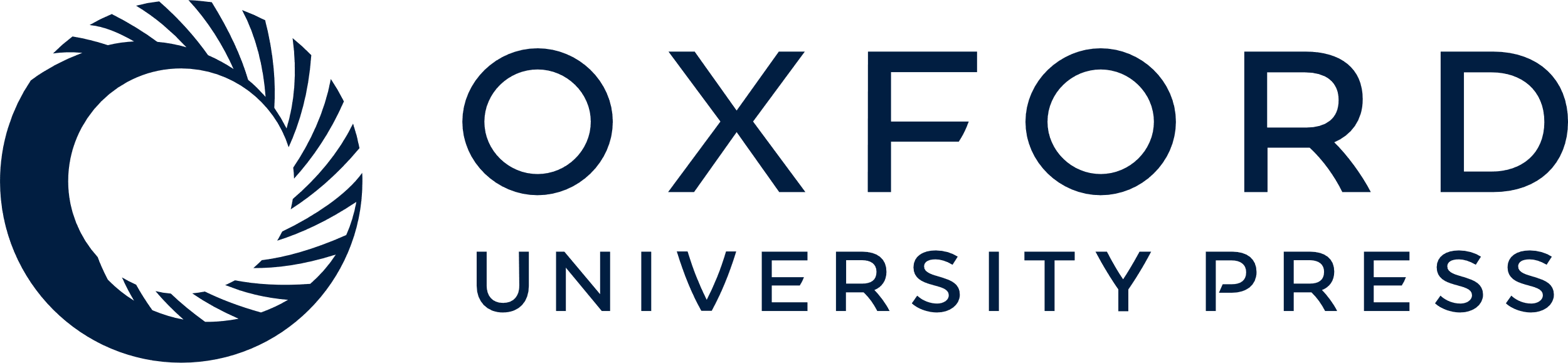 [Speaker Notes: Figure 5.  Expression of transcription factor genes Tbr2 (A–C, M–O), Ngn2 (D–F), Gsh2 (G–I, P–R) and Otx2 (J–L) in the developing cerebral cortex of wild-type (A, D, G, J, M, P), Emx1–/+Pax6–/– (B, E, H, K), Emx1–/–Pax6–/– (C, F, I, L), Emx2–/–Pax6–/– (N, Q) and Emx1–/–Emx2–/–Pax6–/– (O, R) E14.5 (A–L) and E11.5 (M–R) embryos. In each panel, an open arrowhead points to the cortical hem and an asterisk demarcates the cortico-striatal notch. Solid arrowheads indicate the ventral–lateral borders of the Tbr2 (A–C) and Ngn2 (D–F) ventricular domains, as well as the dorsal border of the Gsh2 domain (G–I, P–R). Arrows point to Otx2+ cortical hem and choroid plexus (J–L), as well as to Tbr2+ presumptive neurons, detectable throughout the cortical marginal layer of wild-type embryos (M) and restricted to medial cortical field of Emx2–/–Pax6–/– and Emx1–/–Emx2–/–Pax6–/– mutants (N, O). Scale bars = 200 μm.


Unless provided in the caption above, the following copyright applies to the content of this slide: © Oxford University Press]